Group 10
Hundred Grid
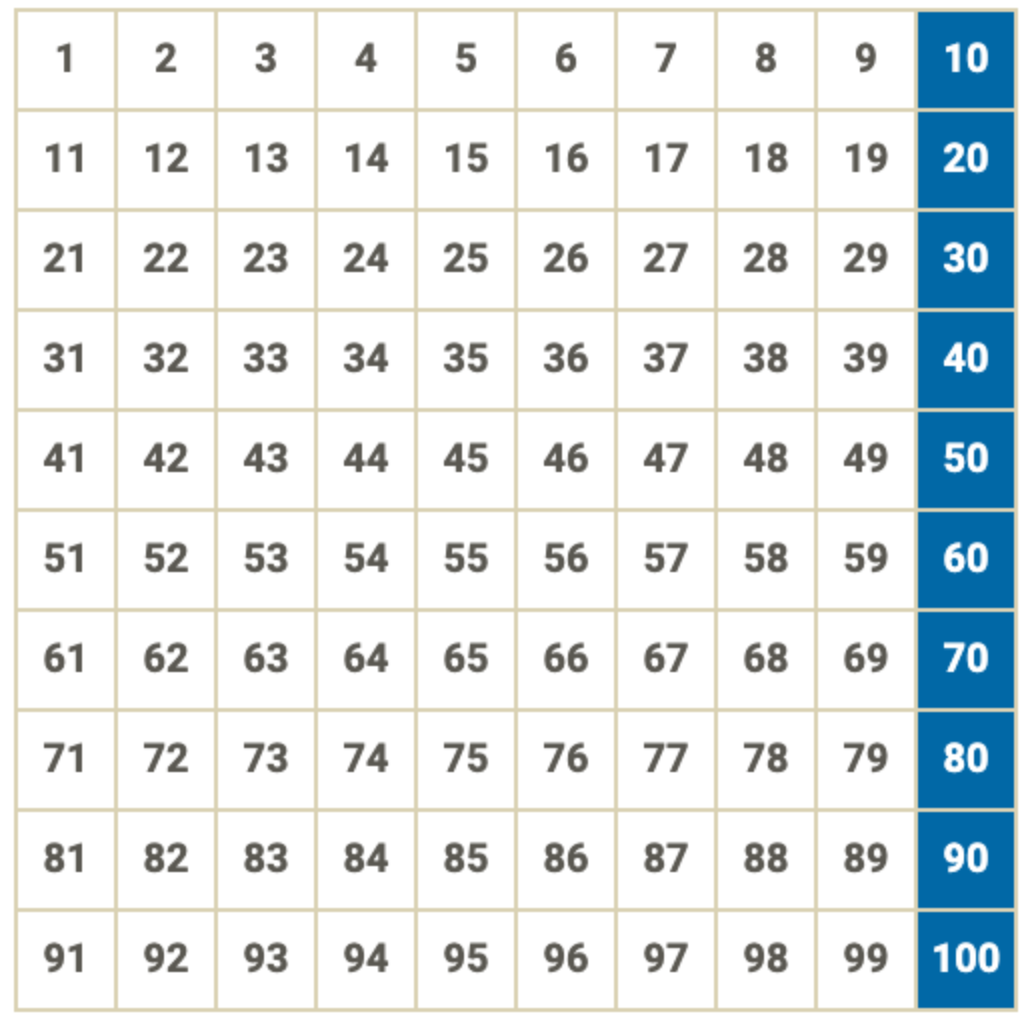 What patterns do you see?
ADD HERE